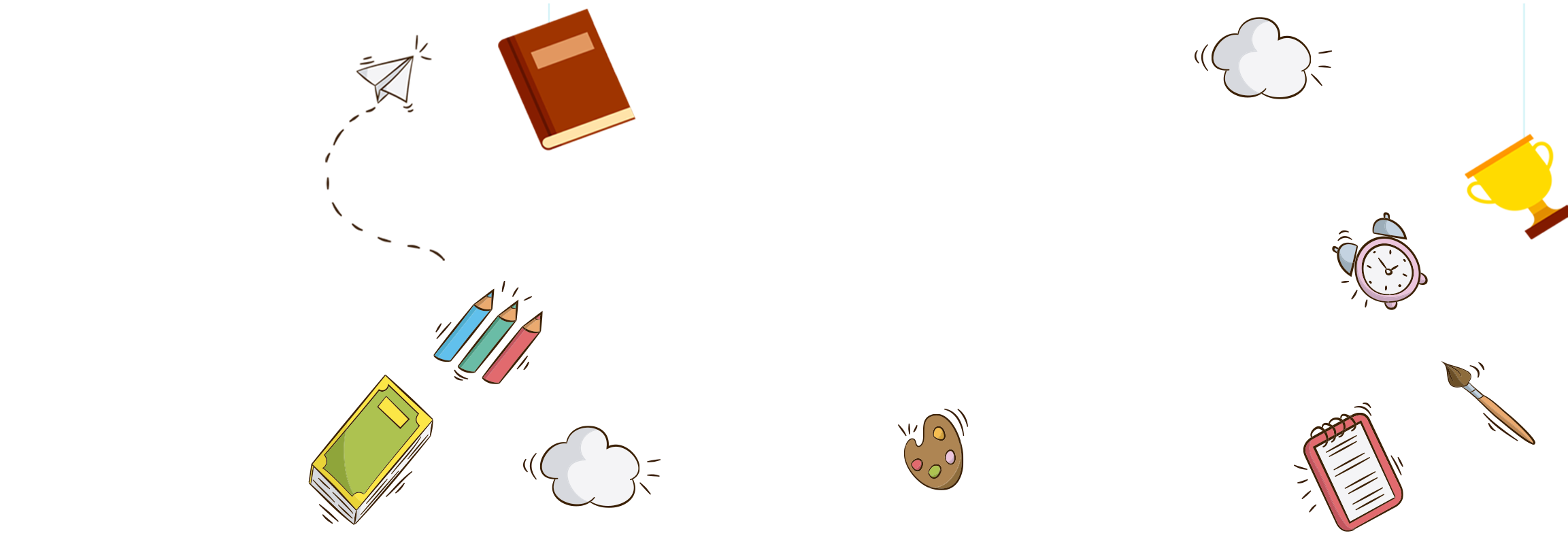 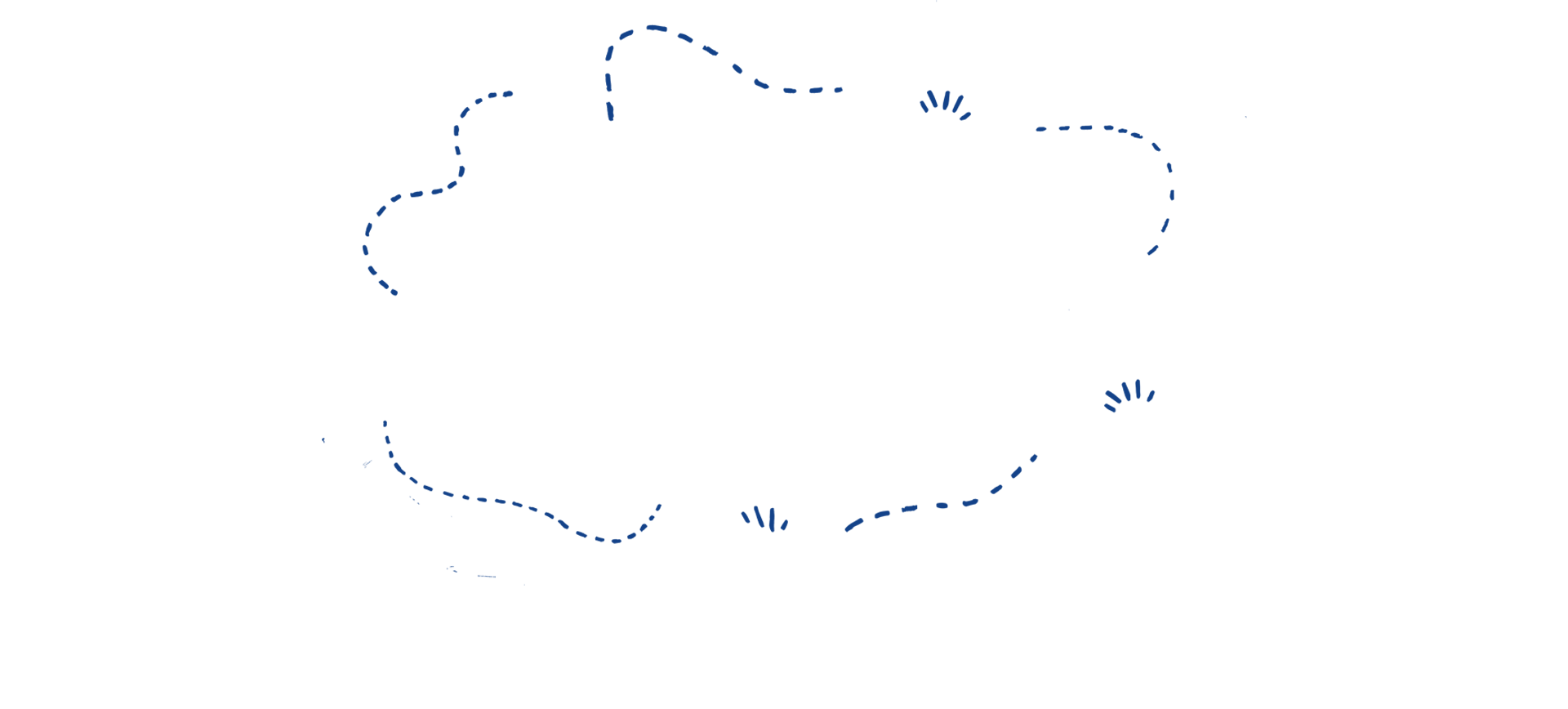 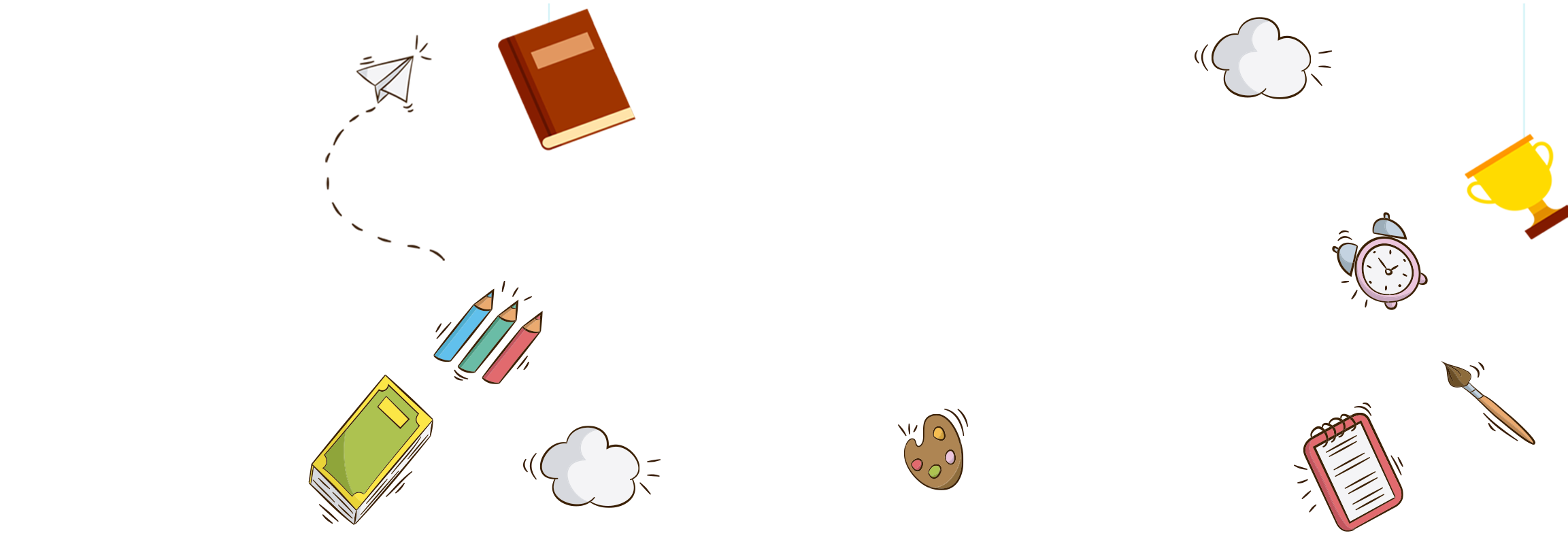 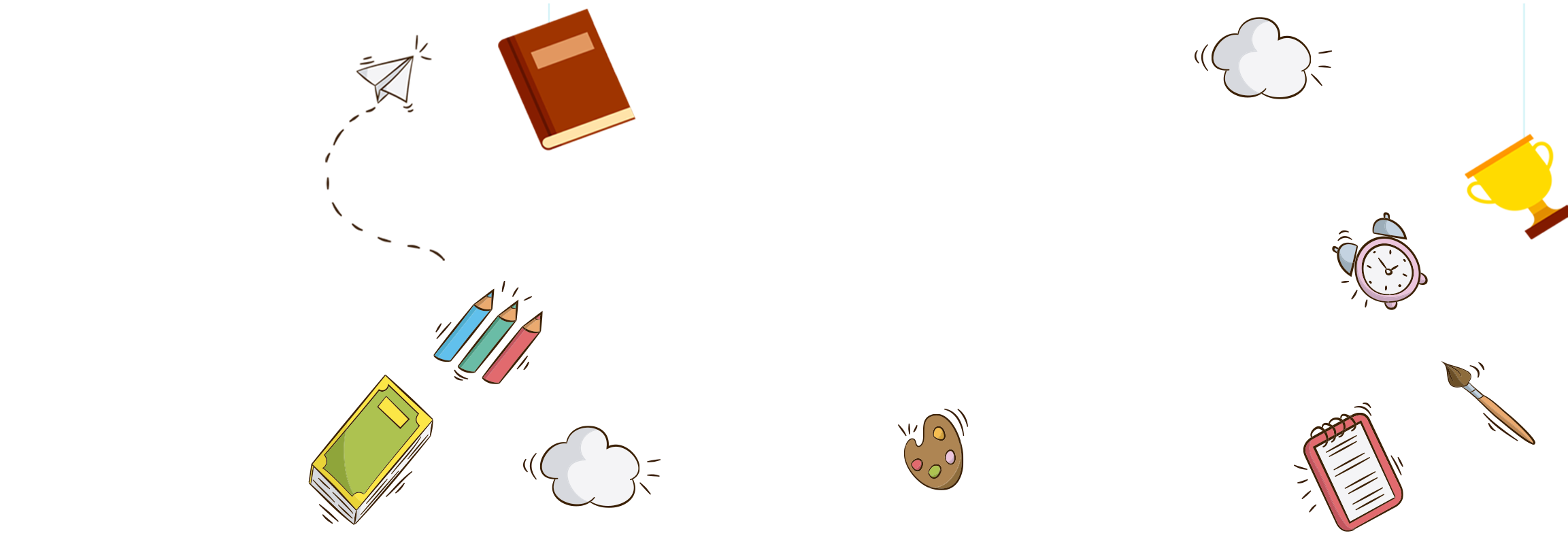 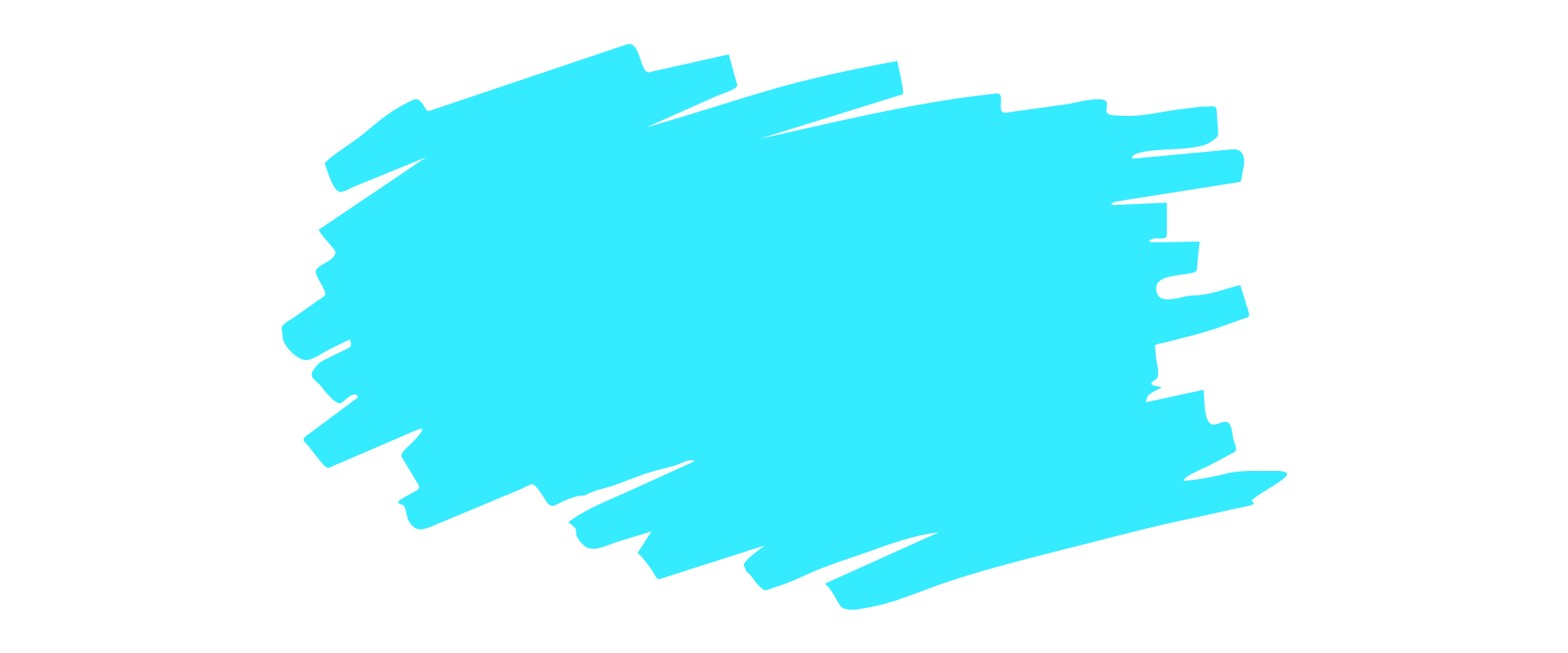 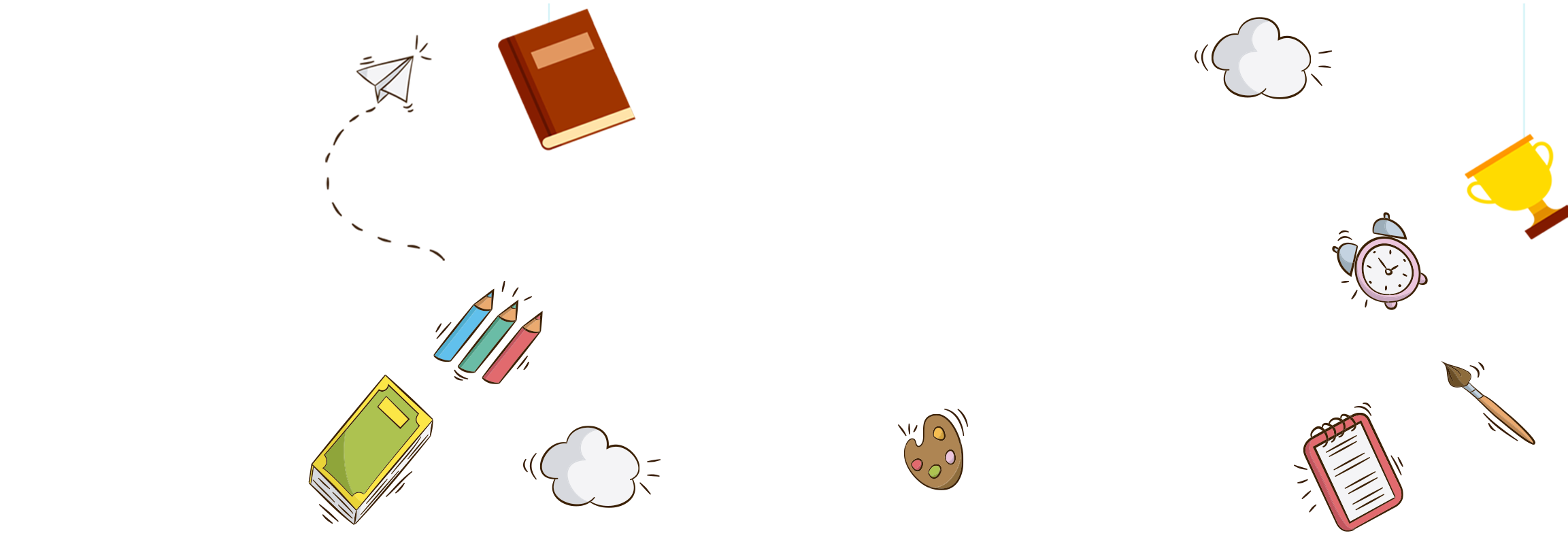 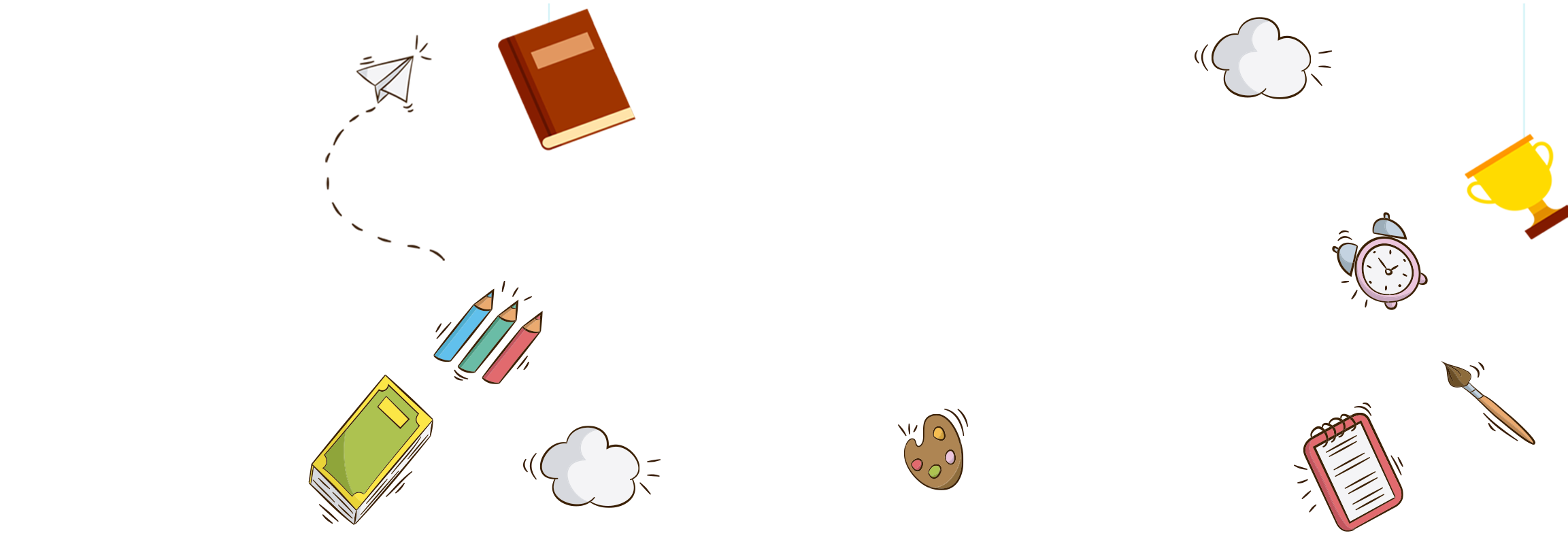 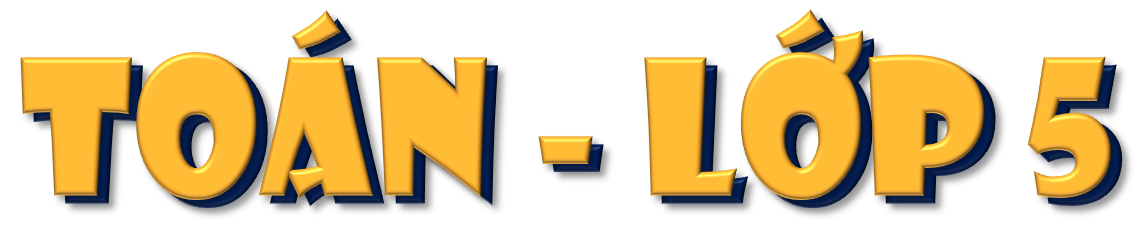 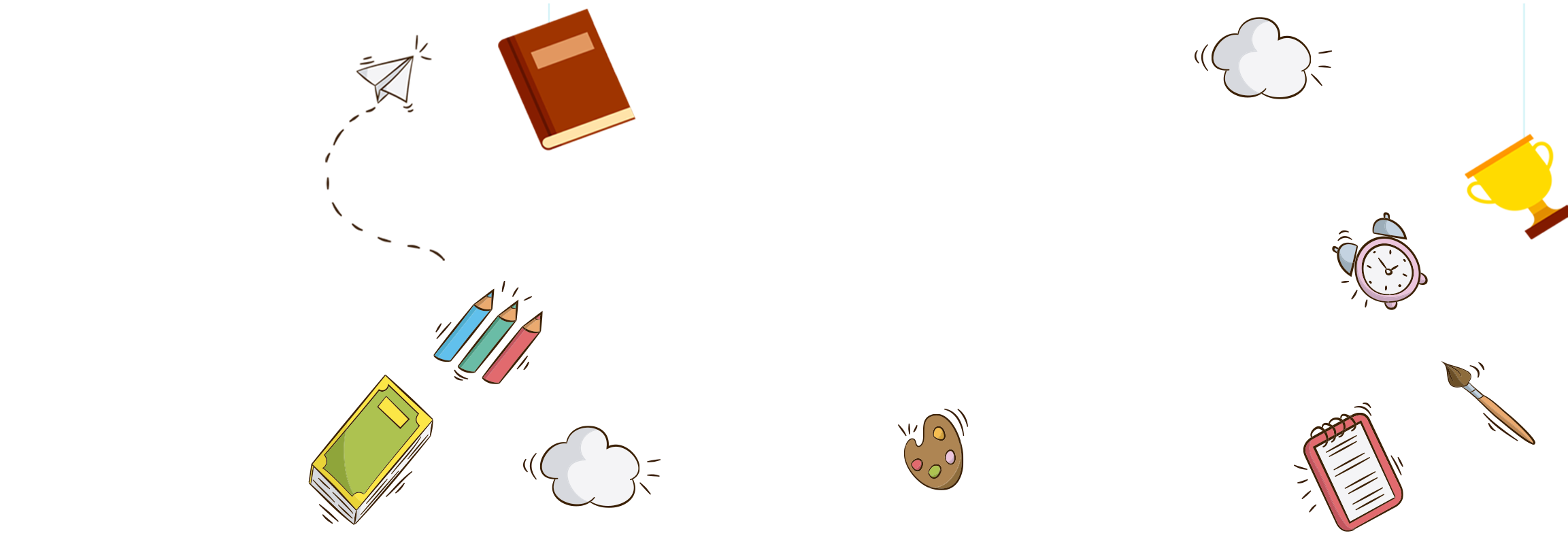 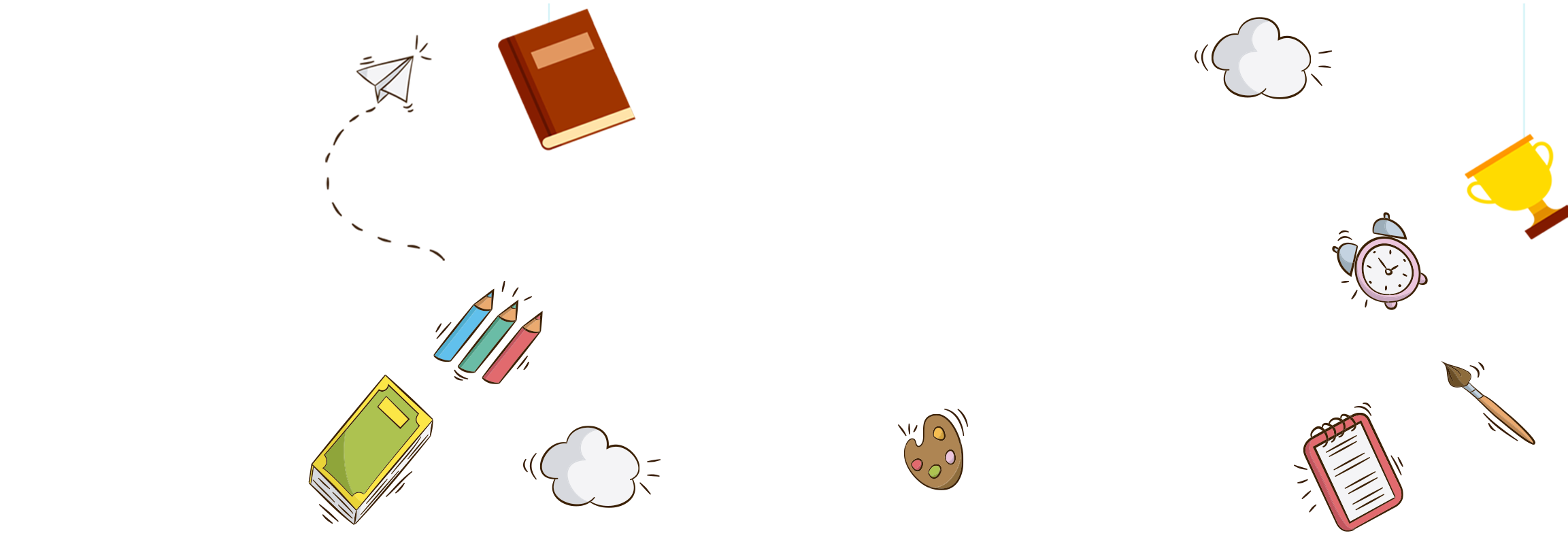 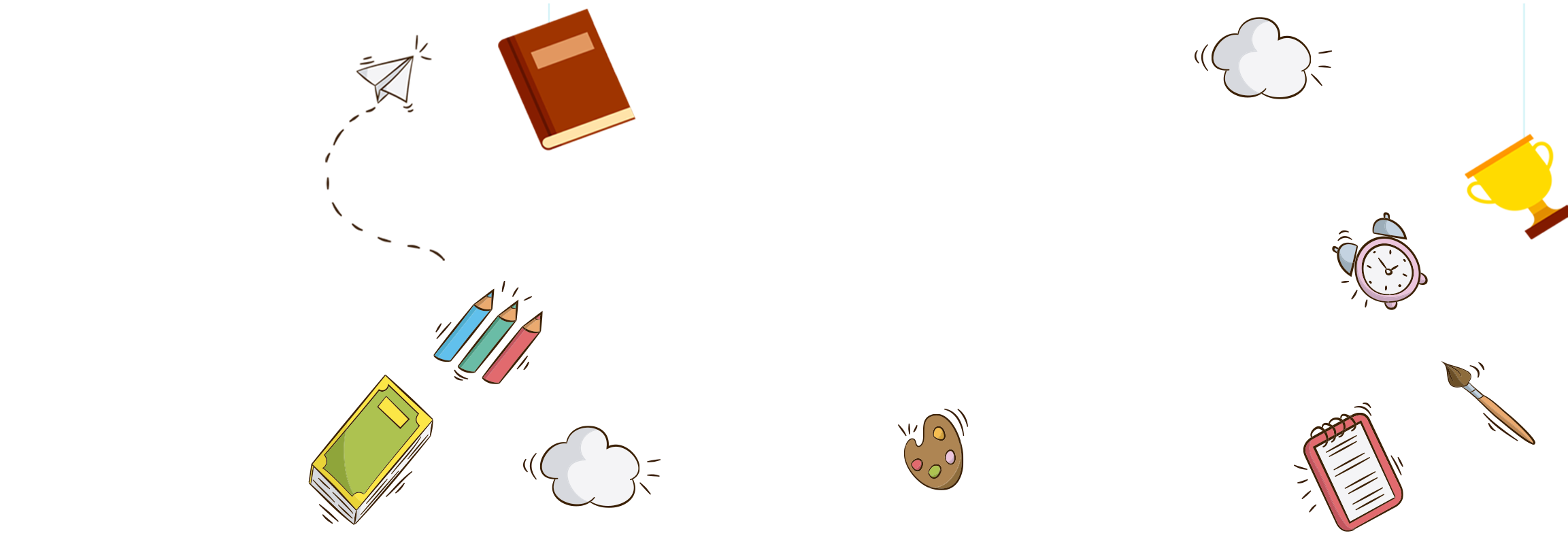 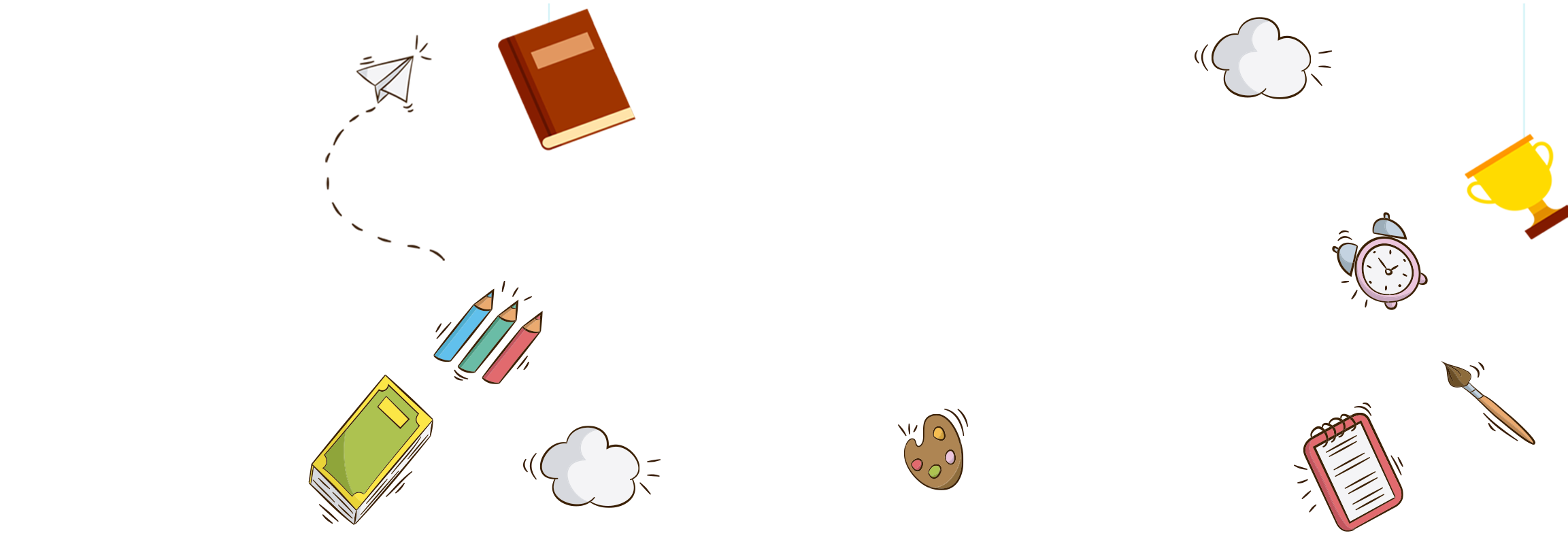 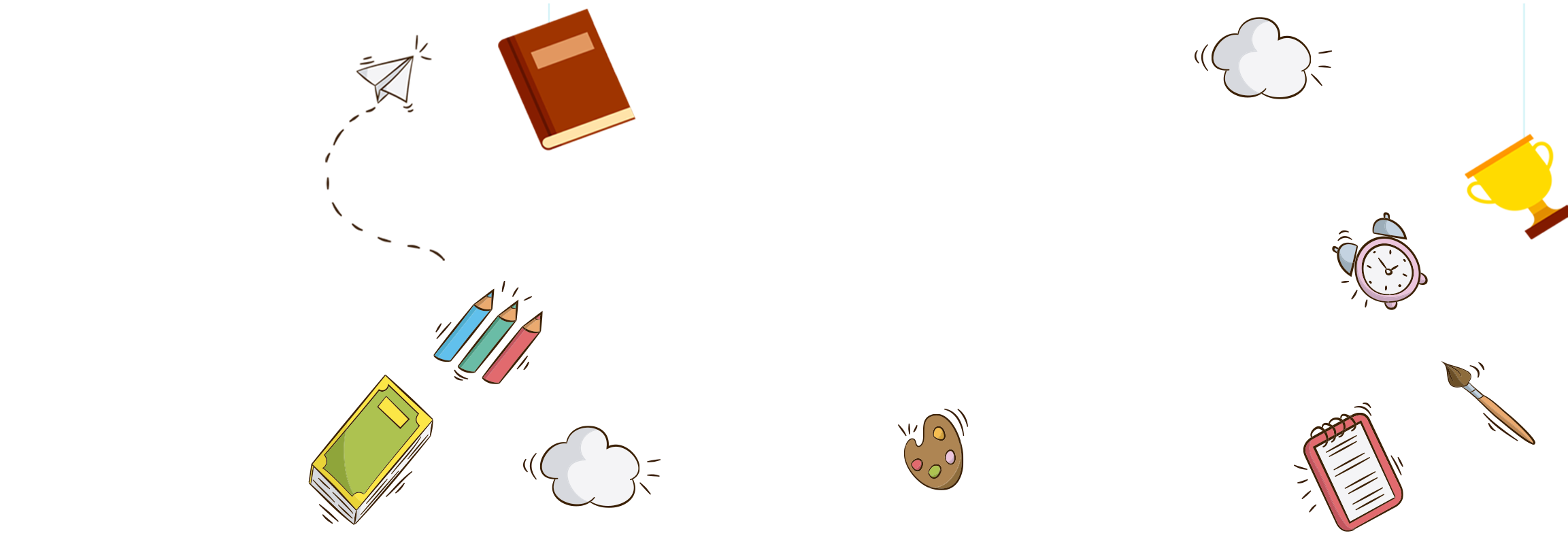 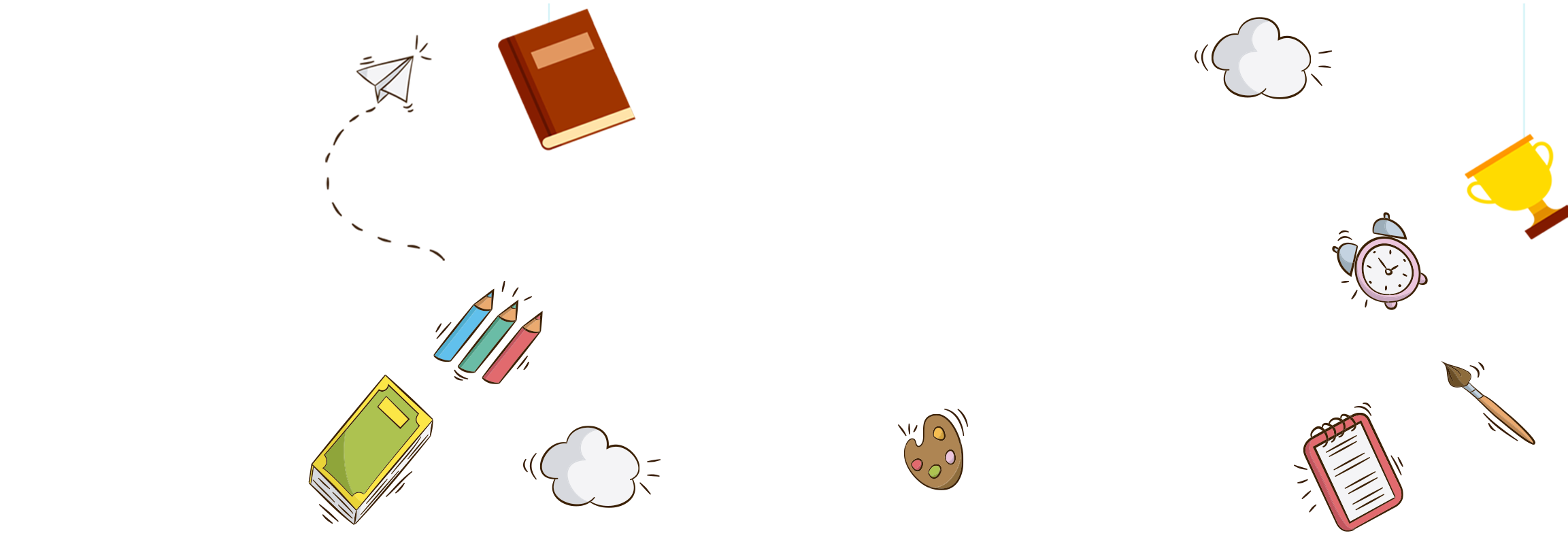 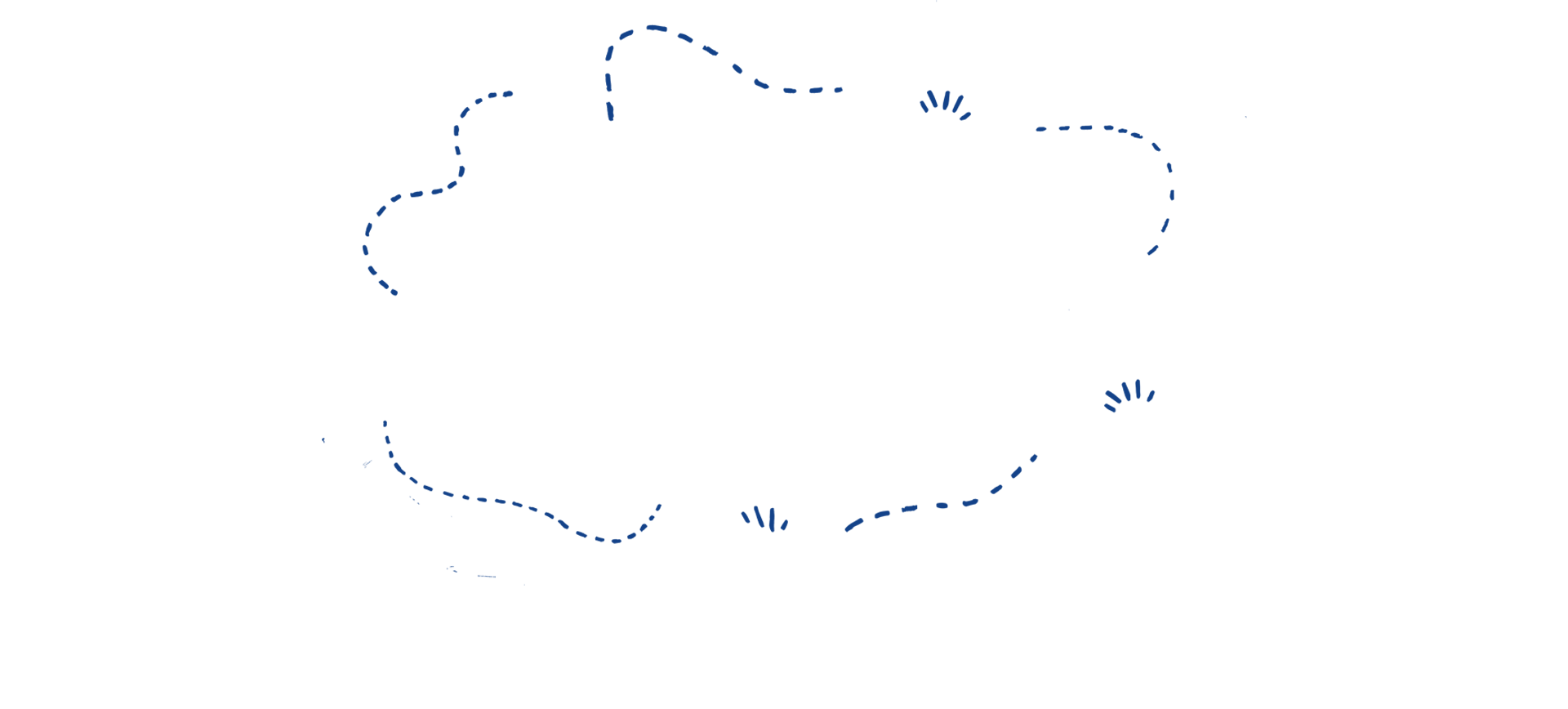 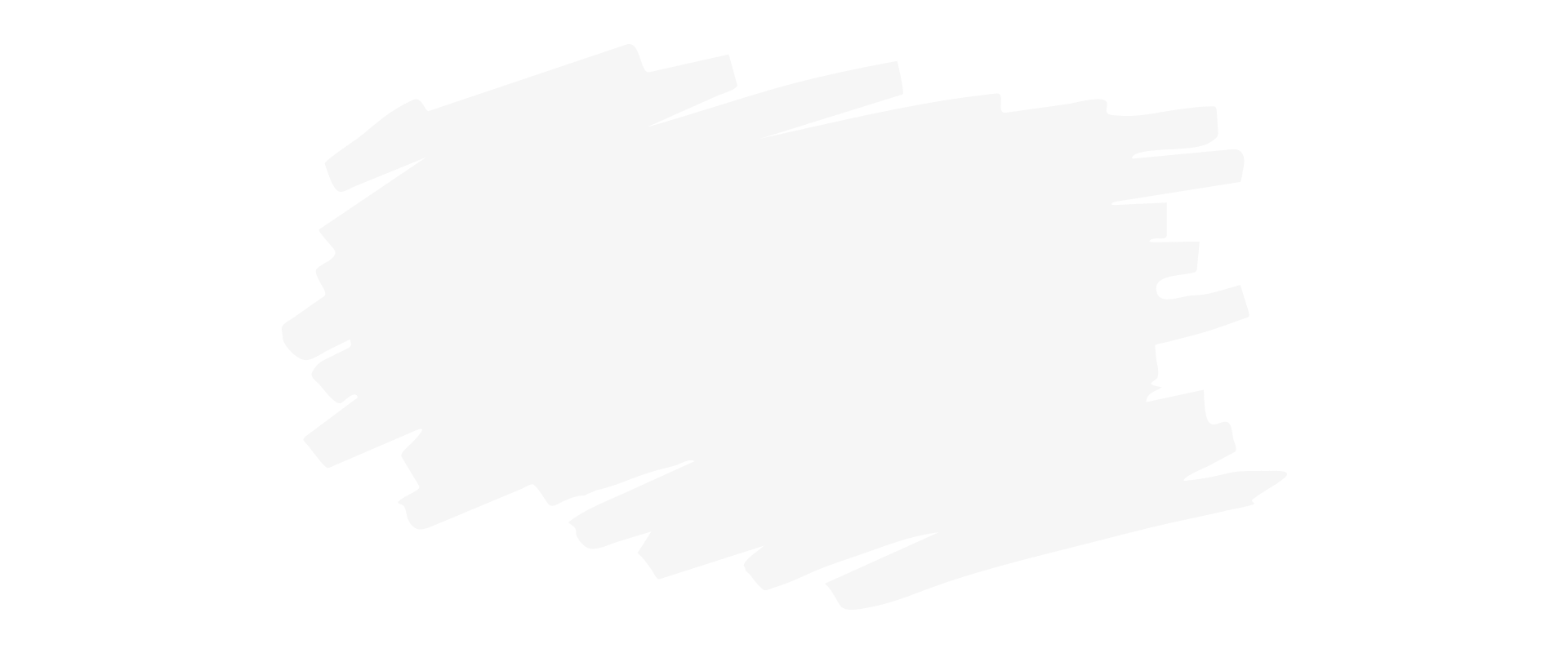 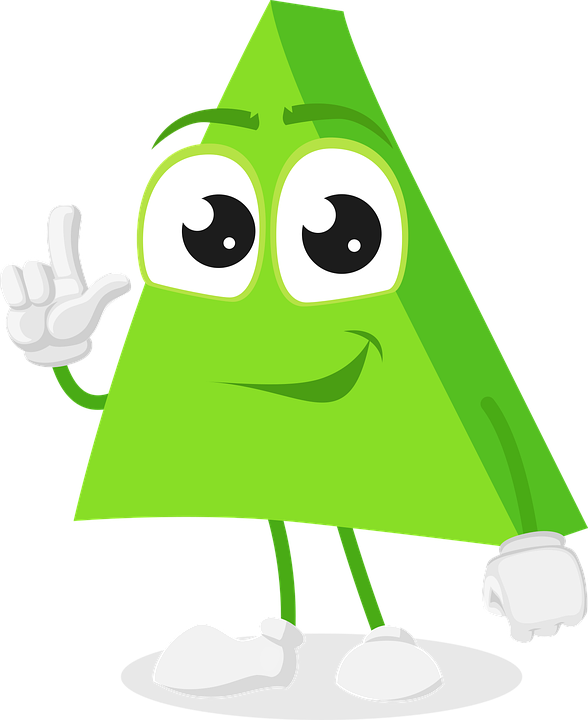 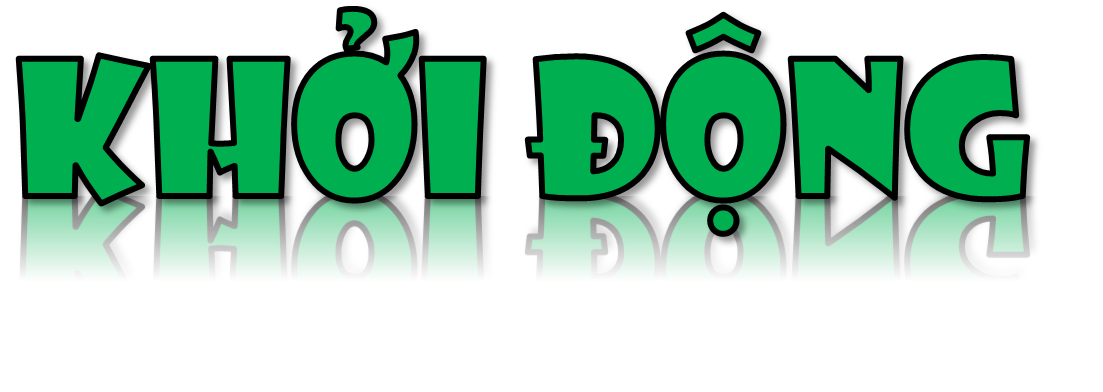 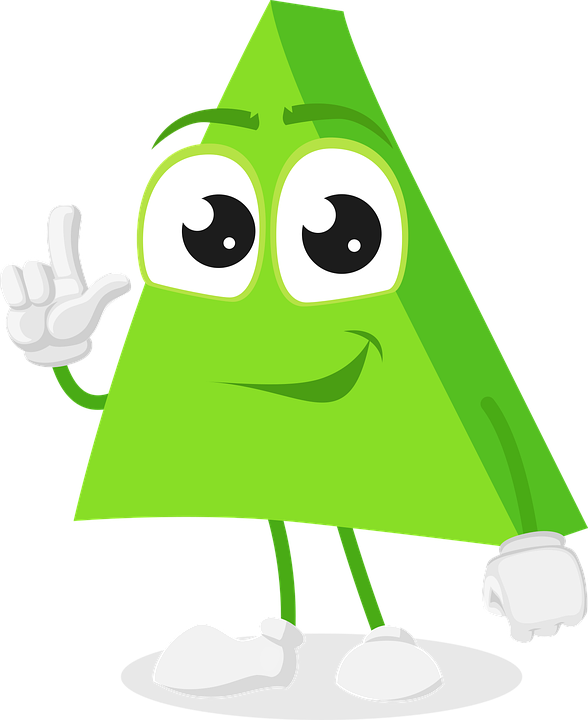 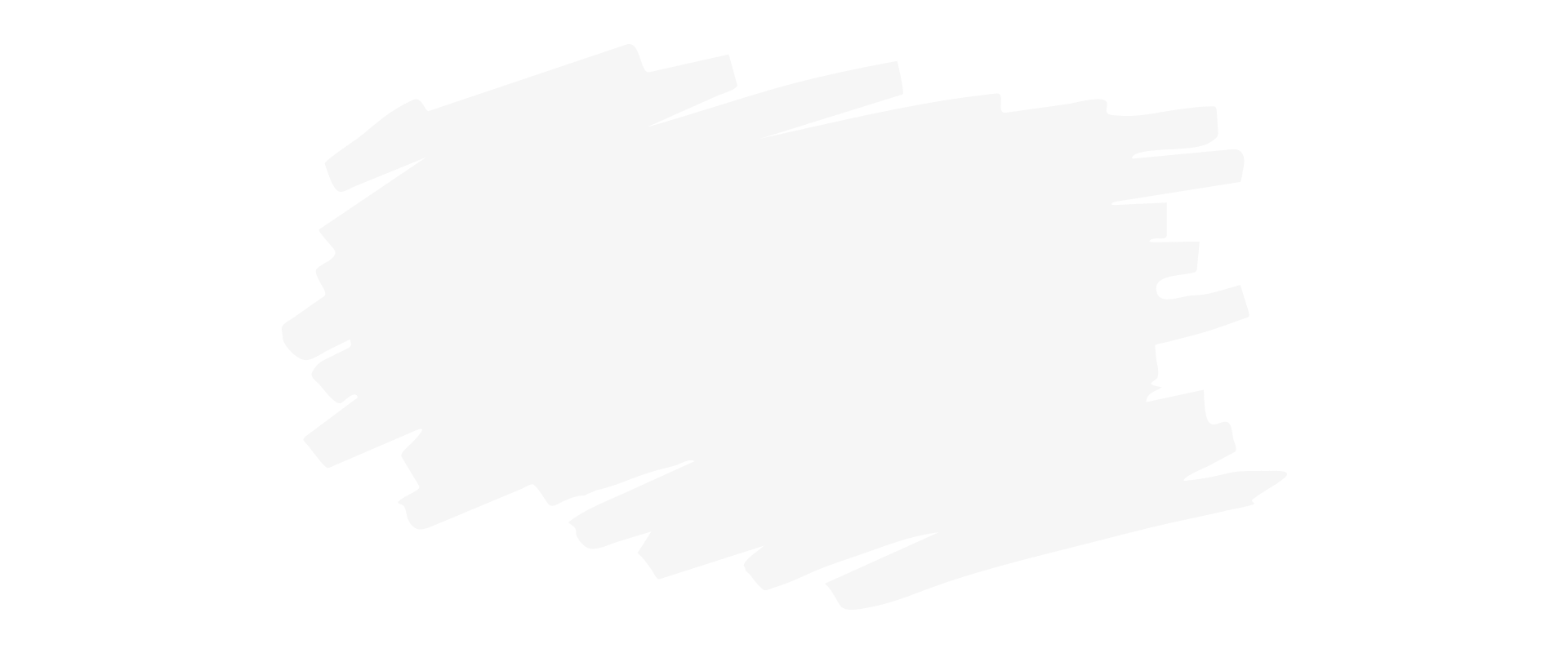 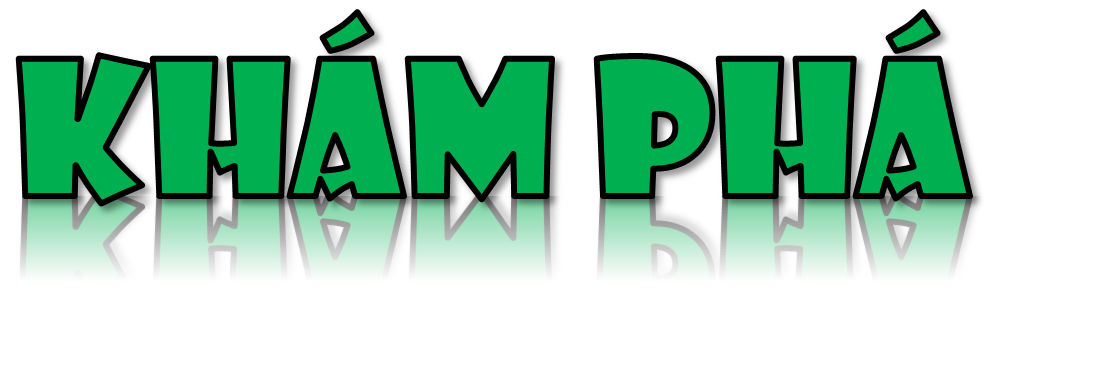 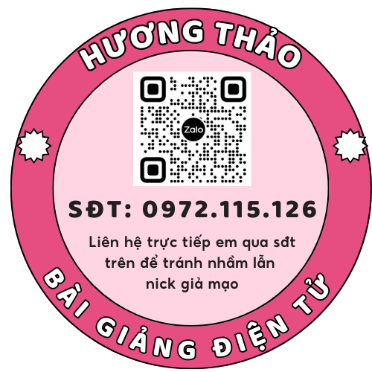 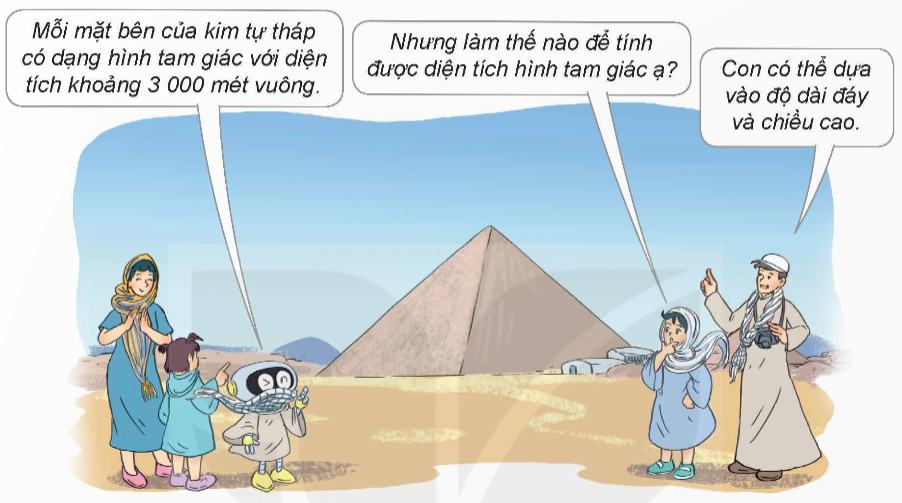 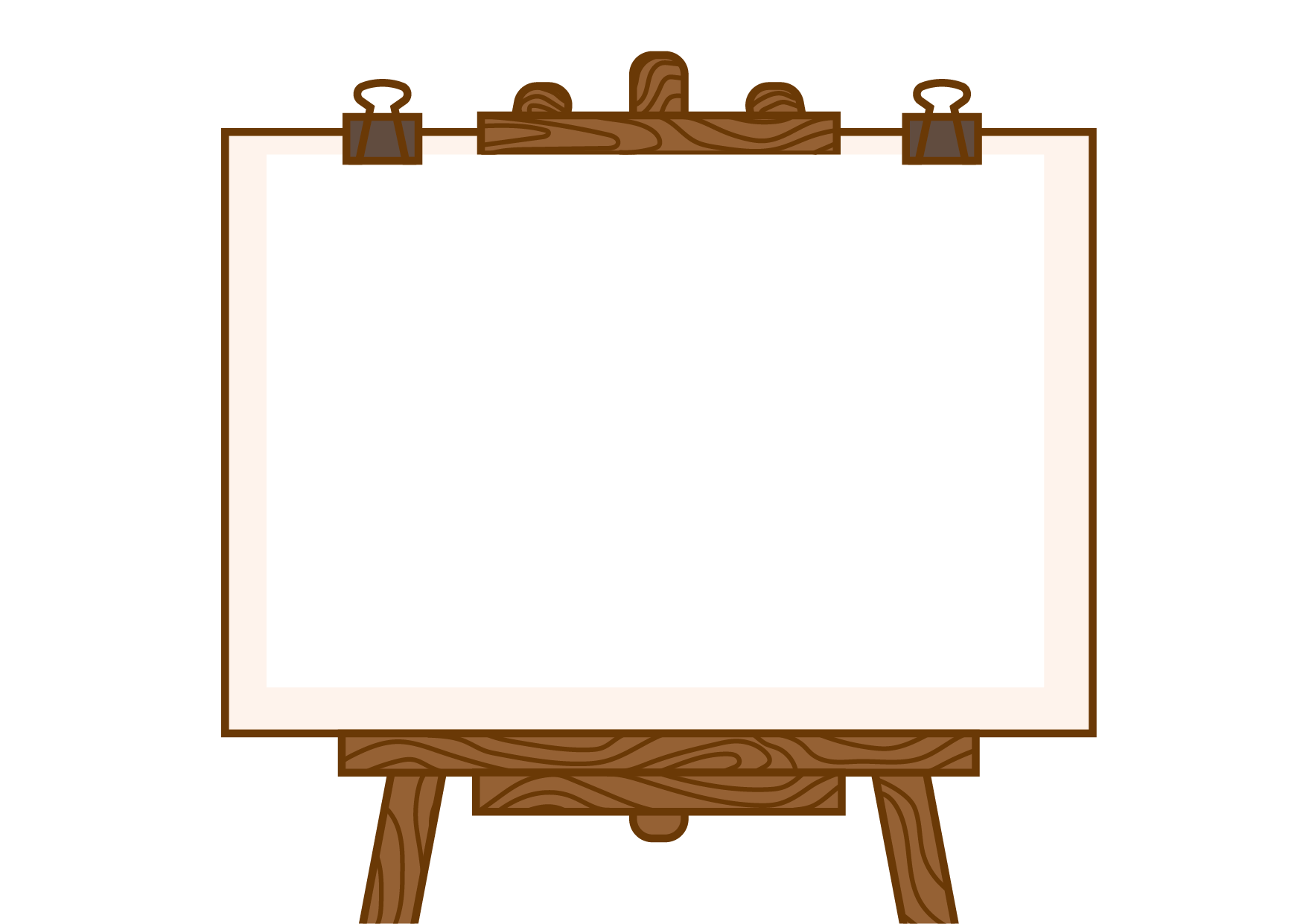 + Cắt 2 hình tam giác bằng nhau
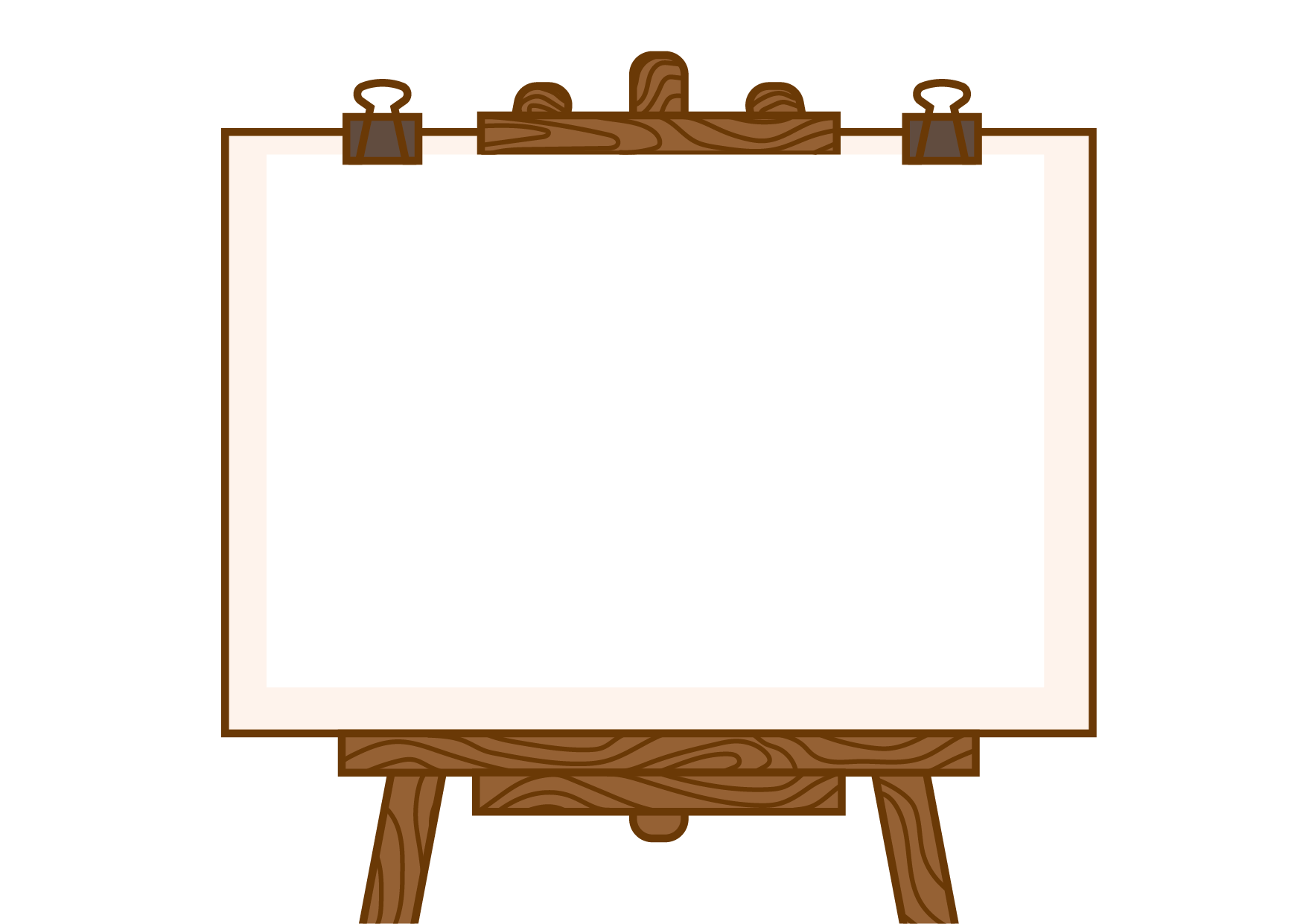 + Cắt 2  hình tam giác bằng nhau
+ Vẽ  đường cao lên hình tam giác đó
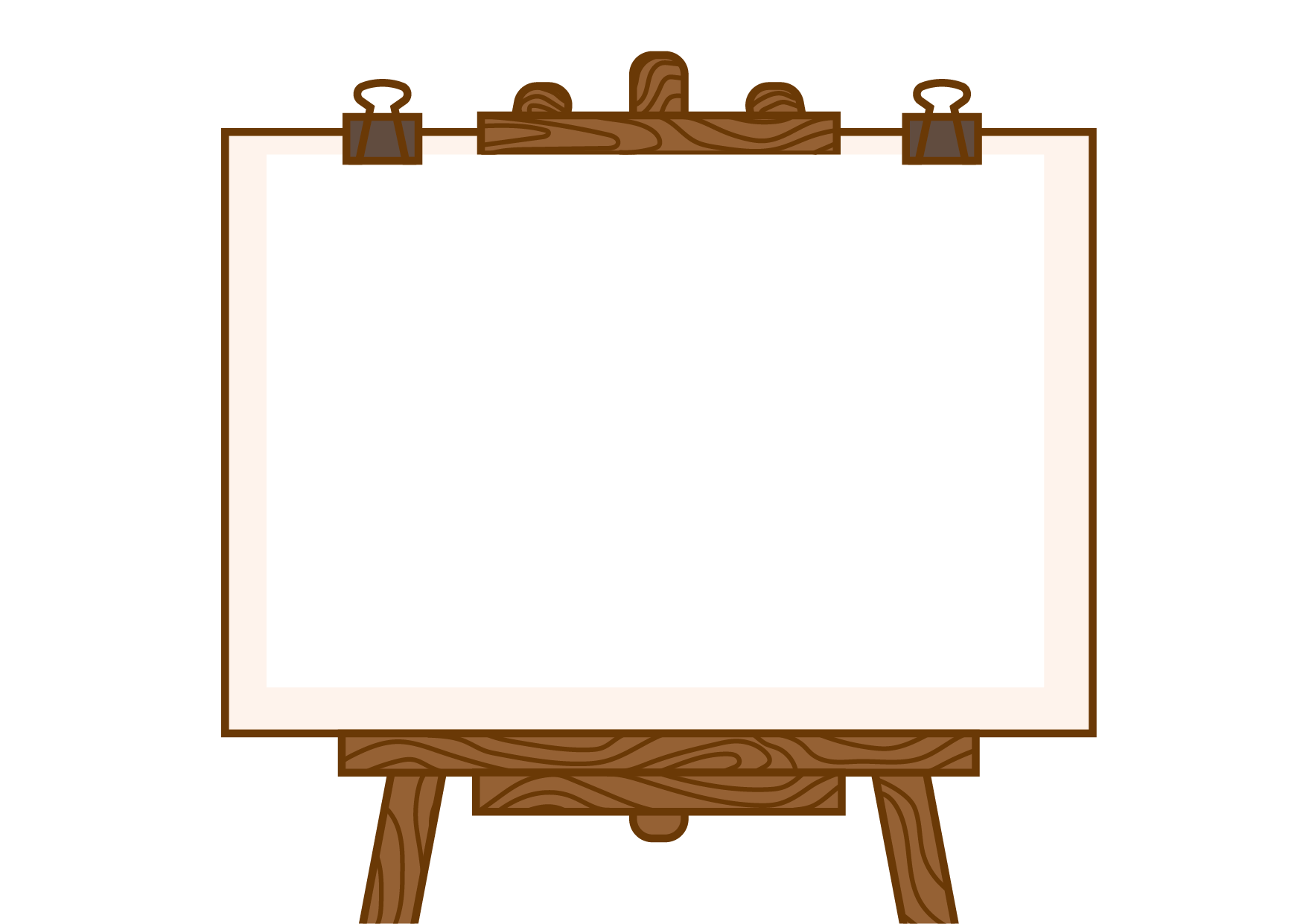 + Vẽ 2  hình tam giác bằng nhau
+ Vẽ đường cao lên hình tam giác đó
+ Dùng kéo cắt một hình tam giác thành hai phần theo chiều cao
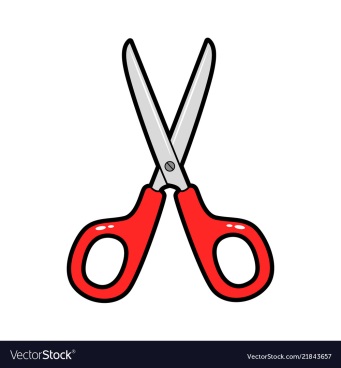 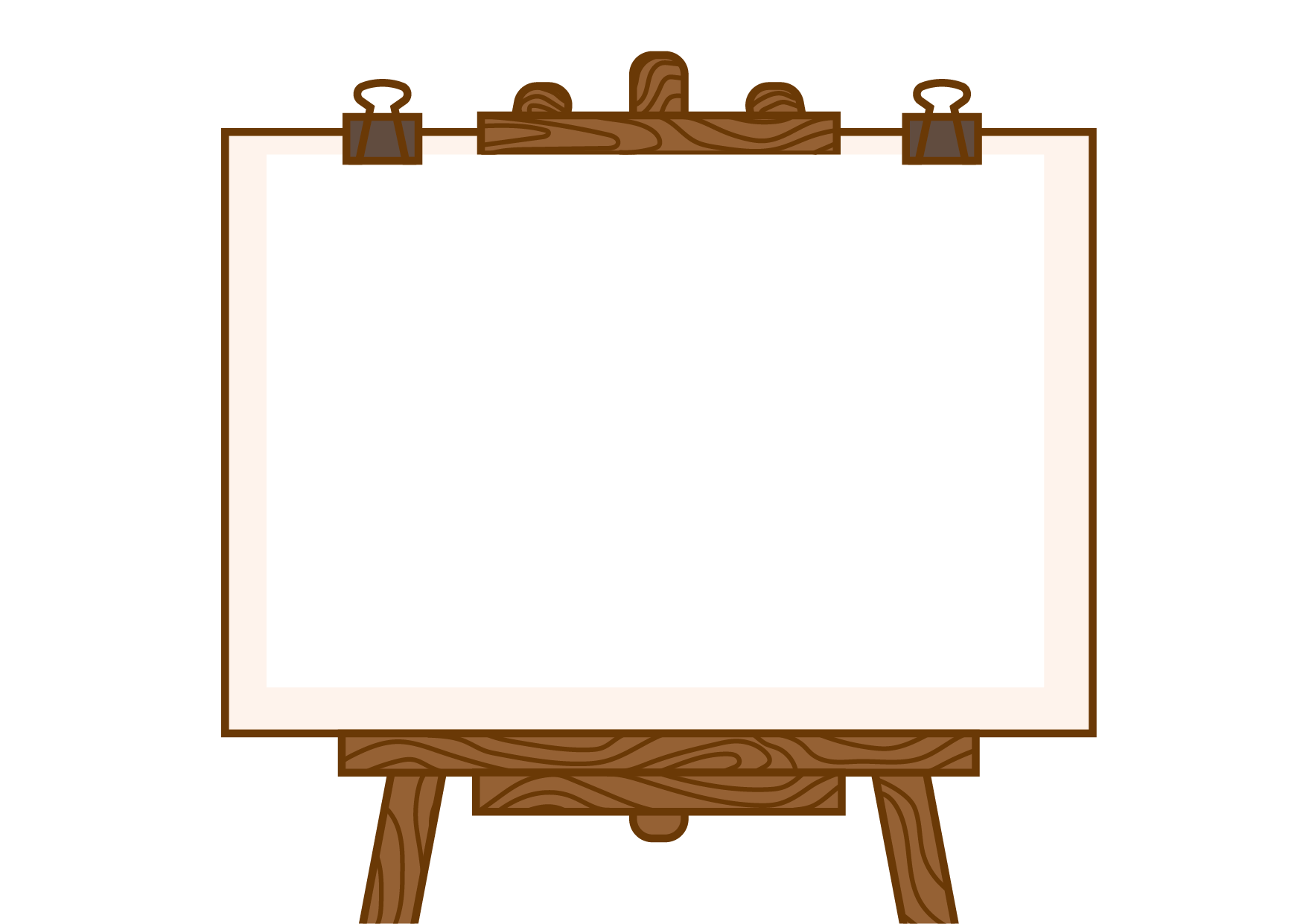 + Vẽ 2  hình tam giác bằng nhau
+ Vẽ đường cao lên hình tam giác đó
+ Dùng kéo cắt một hình tam giác thành hai phần theo chiều cao
+ Ghép 2 mảnh vào tam giác còn lại
N
A
M
2
1
Chiều cao
C
H
Cạnh đáy
B
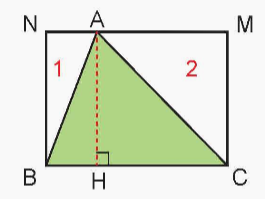 Hình chữ nhật NMCB có chiều dài bằng độ dài đáy BC của hình tam giác ABC, có chiều rộng bằng chiều cao AH của hình tam giác ABC.
Diện tích hình chữ nhật NMCB là: BC × NB = BC × AH.
Diện tích hình chữ nhật NMCB gấp 2 lần diện tích hình tam giác ABC.
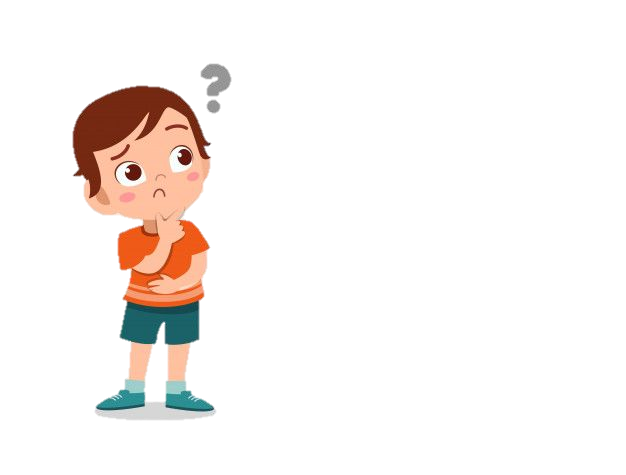 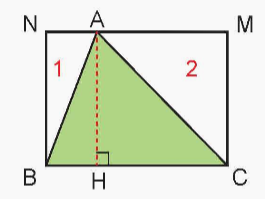 Vậy muốn tính diện tích của hình tam giác chúng ta làm như thế nào?
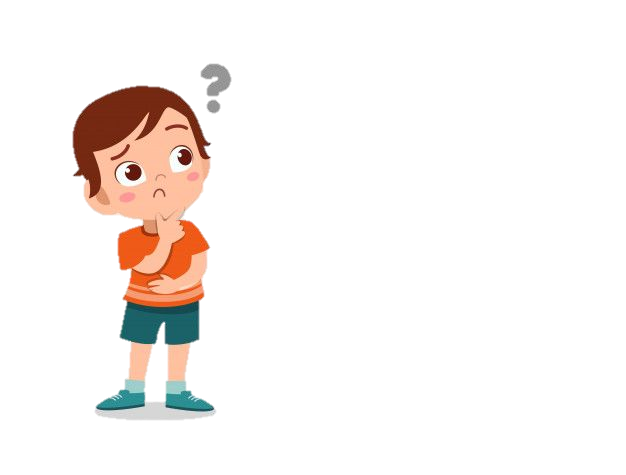 Muốn tính diện tích hình tam giác ta lấy độ dài đáy nhân với chiều cao (cùng một đơn vị đo) rồi chia cho 2.
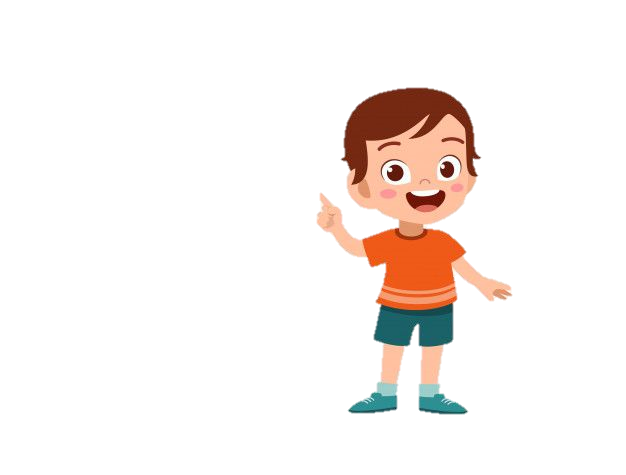 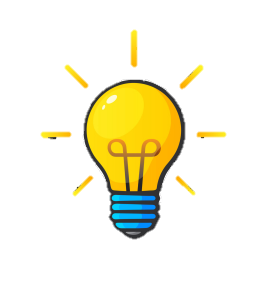 S : diện tích
a : độ dài đáy 
                   h : chiều cao
h
a
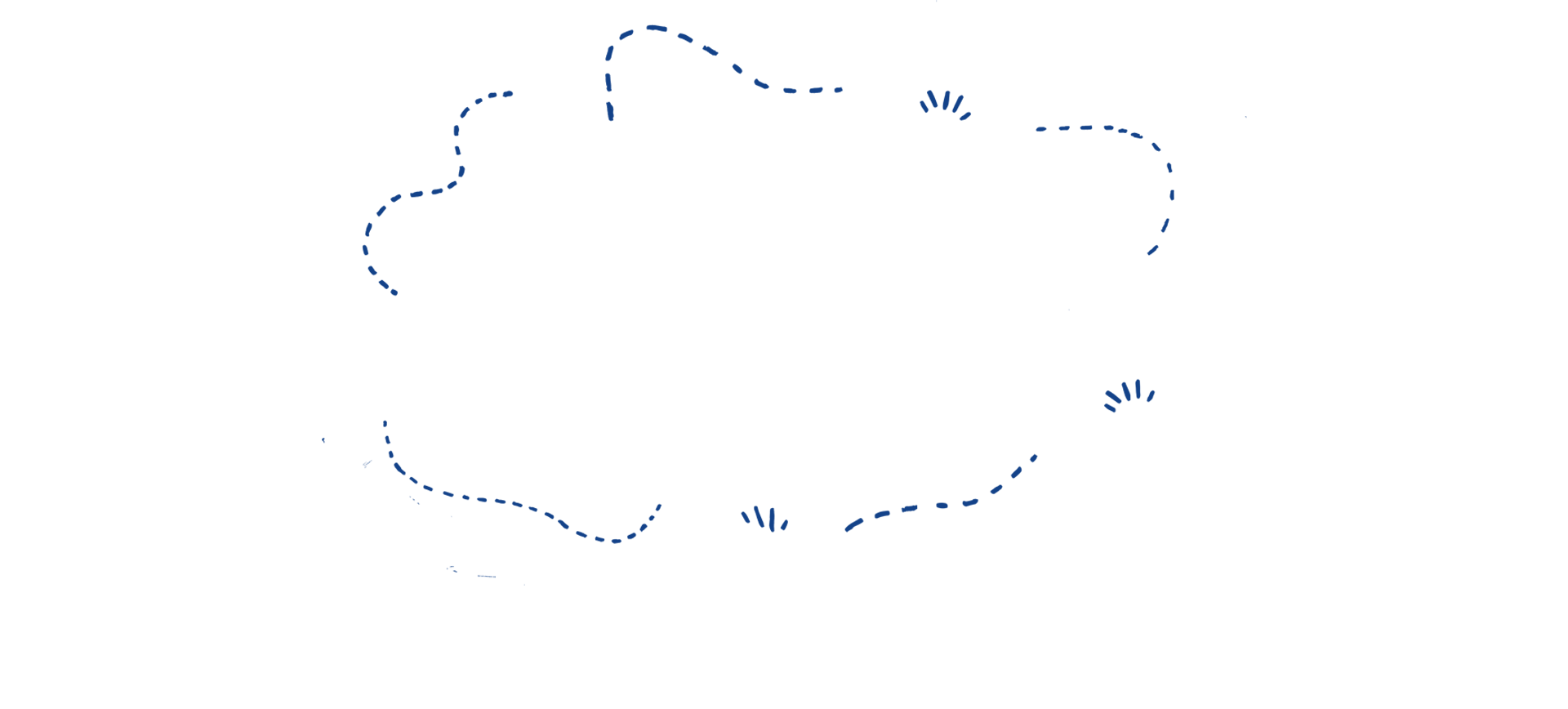 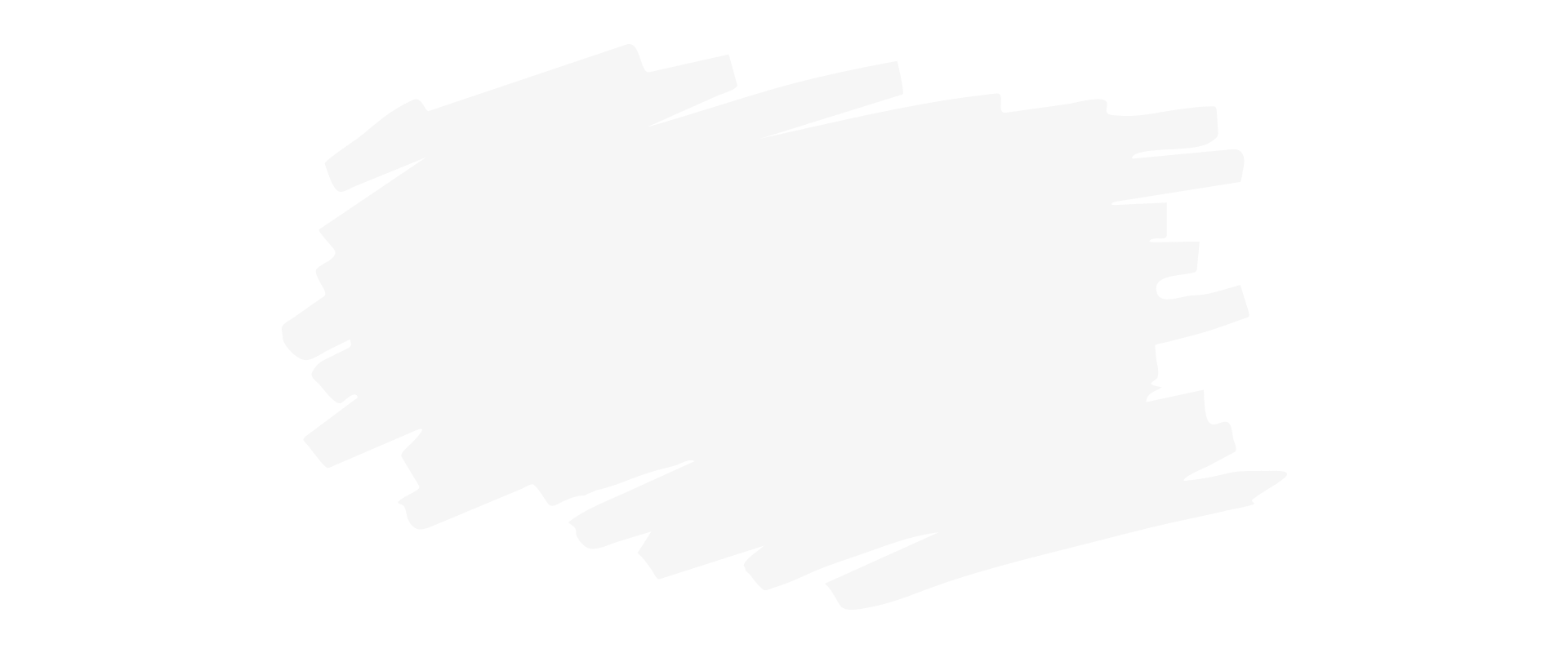 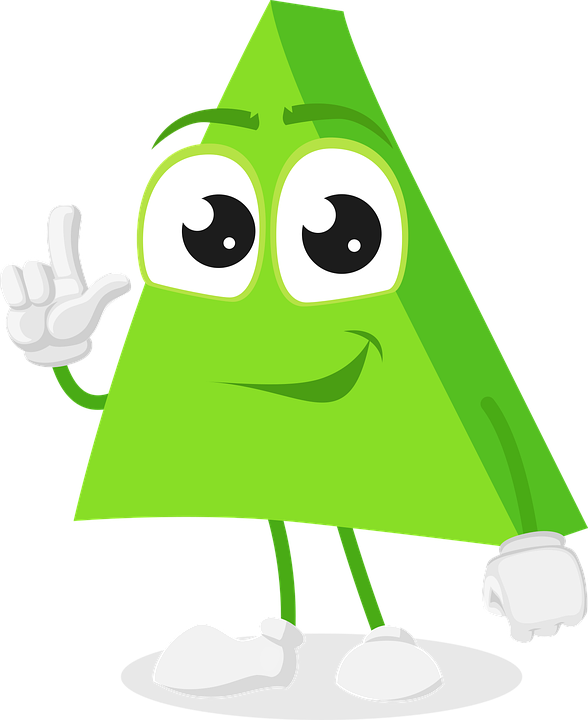 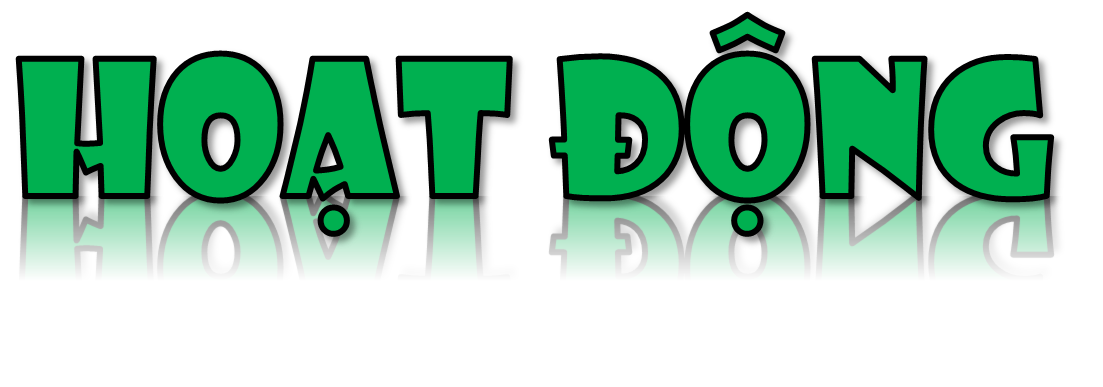 3 cm
4 cm
Bài 1: Tính diện tích hình tam giác có:
a) Độ dài đáy là 4cm và chiều cao là 3cm
Bài 1: Tính diện tích hình tam giác có:
Độ dài đáy là 4cm và chiều cao là 3cm
b) Độ dài đáy là 5 dm và chiều cao là 8 dm
8 dm
5dm
Bài 1: Tính diện tích hình tam giác có:
b) Độ dài đáy là 5 dm và chiều cao là 8 dm
2
Chọn câu trả lời đúng
Diện tích của hình tam giác có độ dài đáy 10 cm và chiều cao 8 cm là:
A. 80 cm2                        B. 40 cm                          C. 40 cm2               D. 80 cm
8 cm
10 cm
2
Tính diện tích tấm kính có dạng hình tam giác vuông như hình dưới đây.
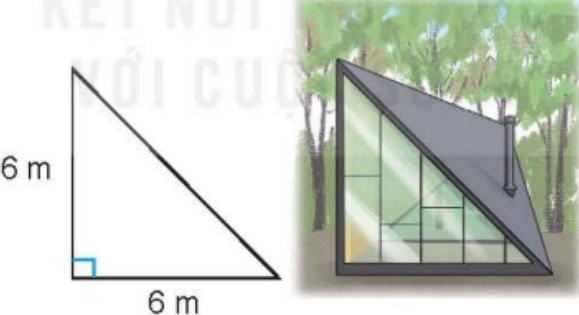 Cạnh
Cạnh
Hình tam giác vuông có đáy và chiều cao chính là hai cạnh vuông góc.
Muốn tính diện tích hình tam giác vuông: 
    Ta lấy tích hai cạnh vuông góc chia cho 2.
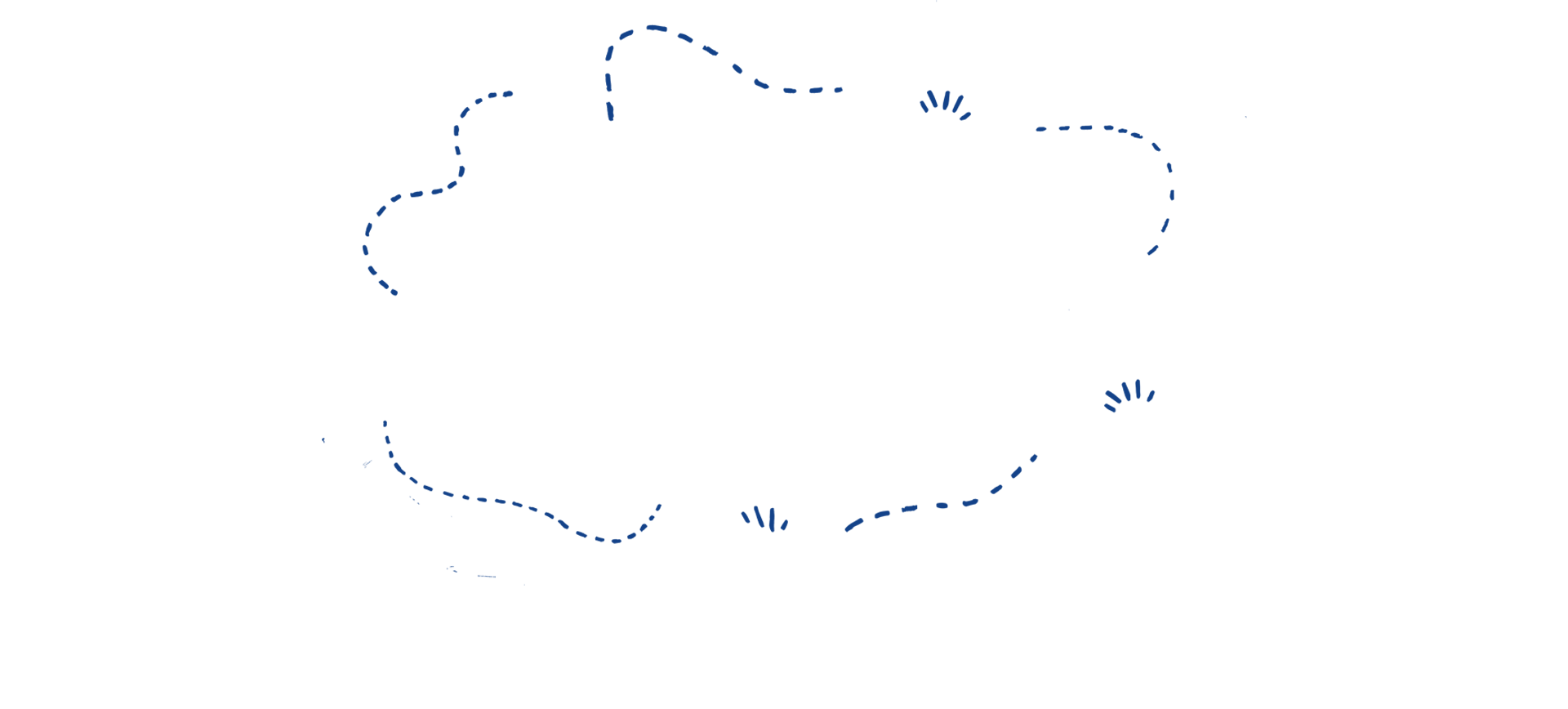 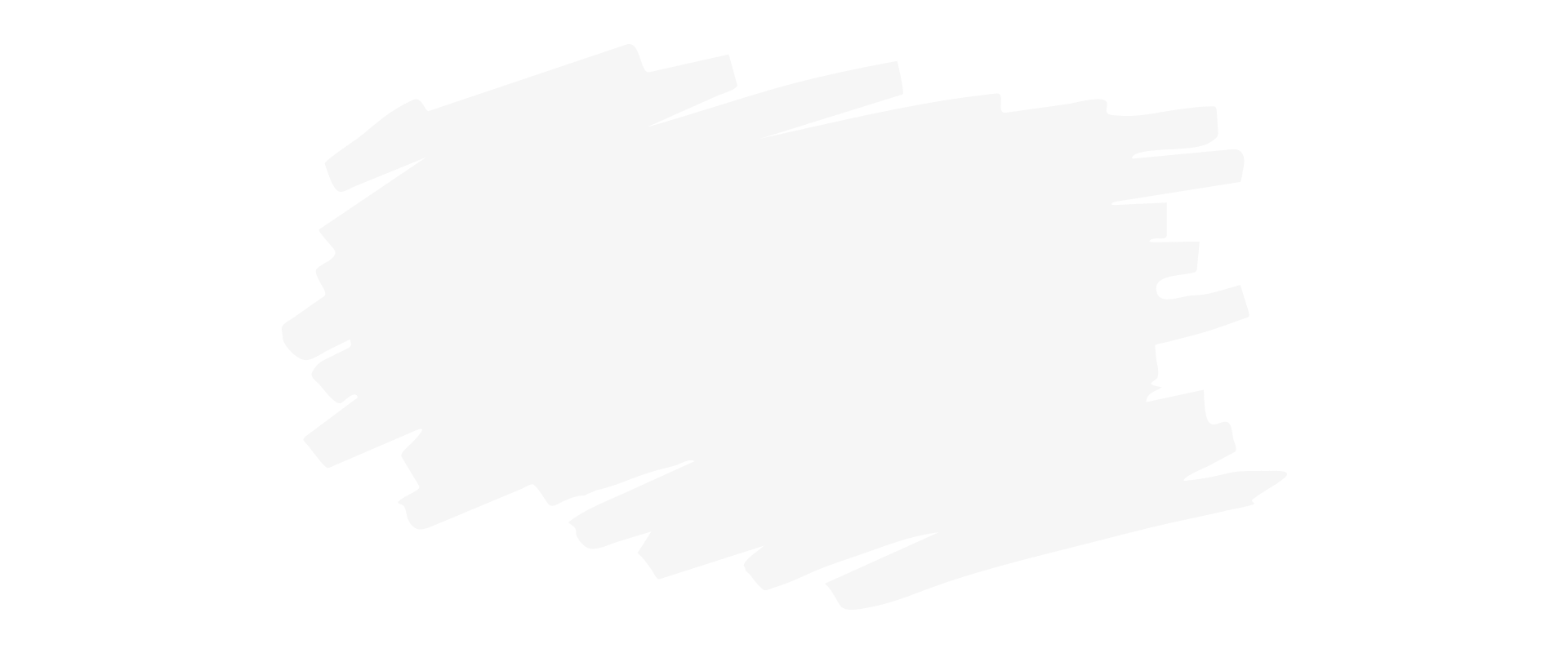 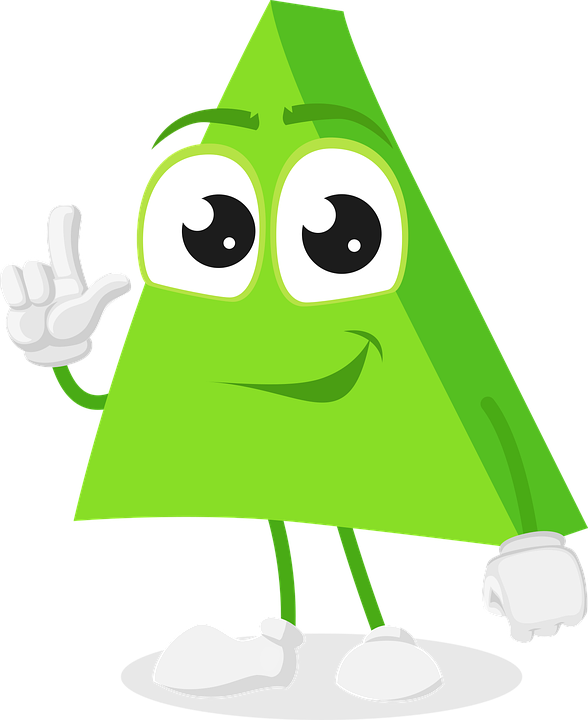 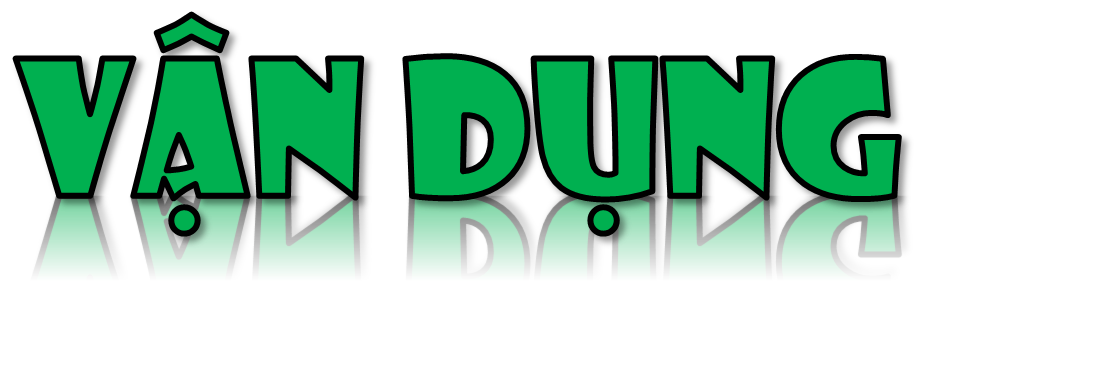 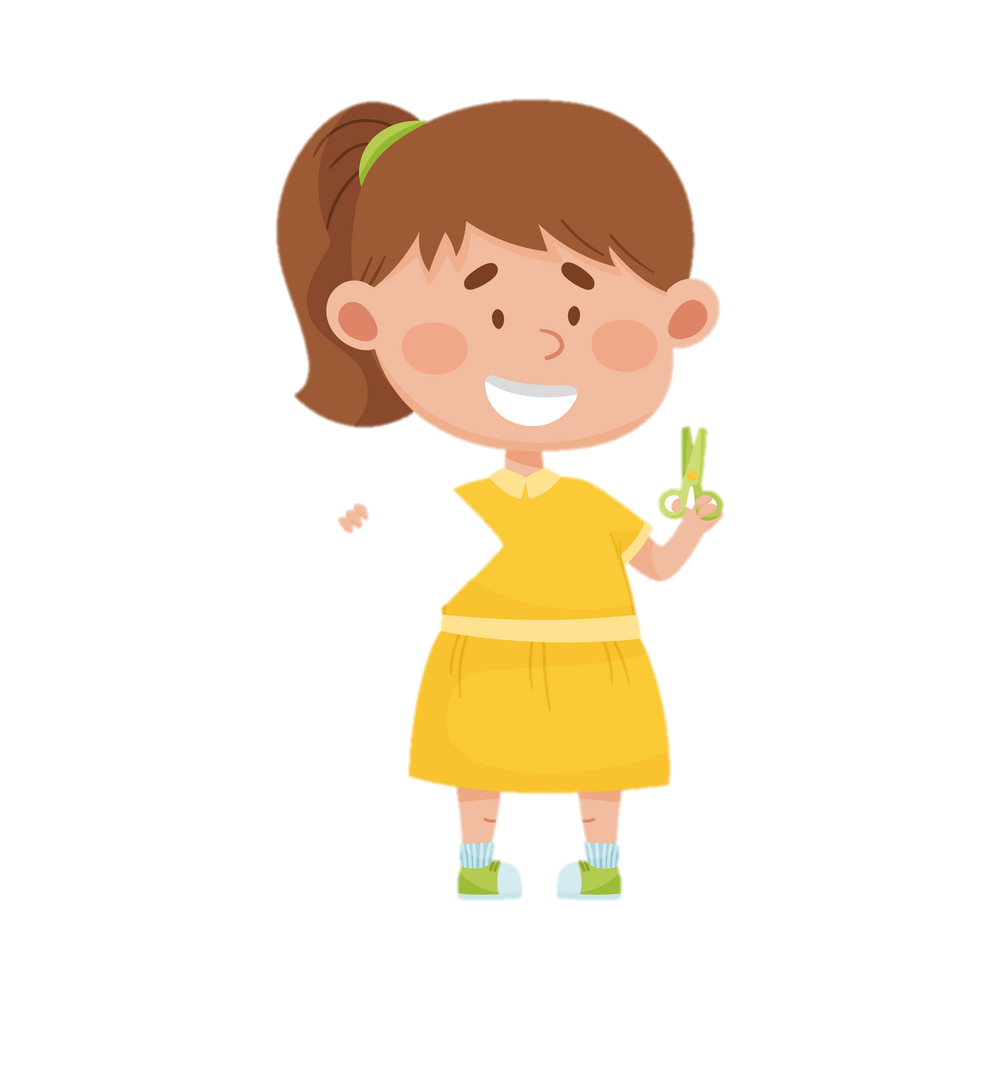 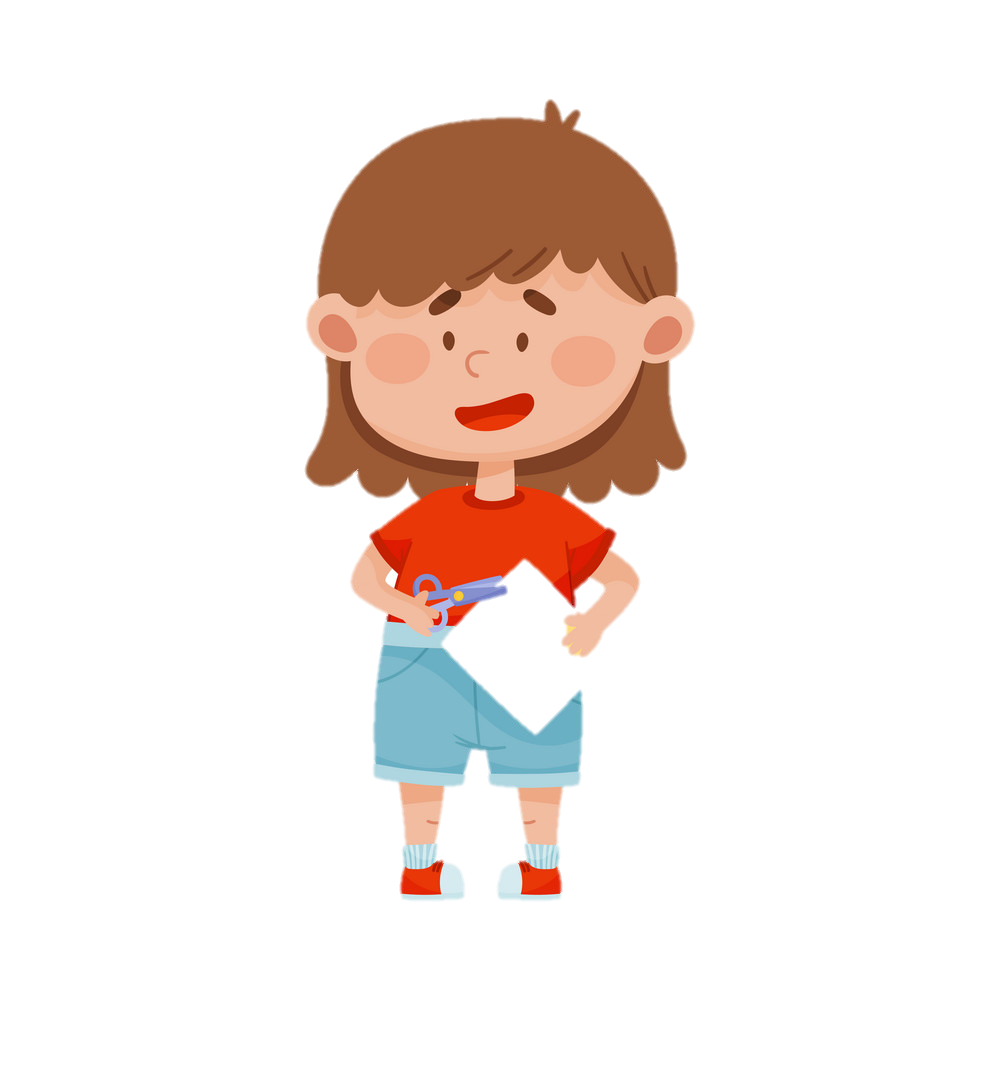 Các bạn hãy lấy một tờ giấy, gấp hoặc cắt tạo thành một hình tam giác sau đó đo độ dài đáy và chiều cao của hình tam giác đó rồi tính diện tích.
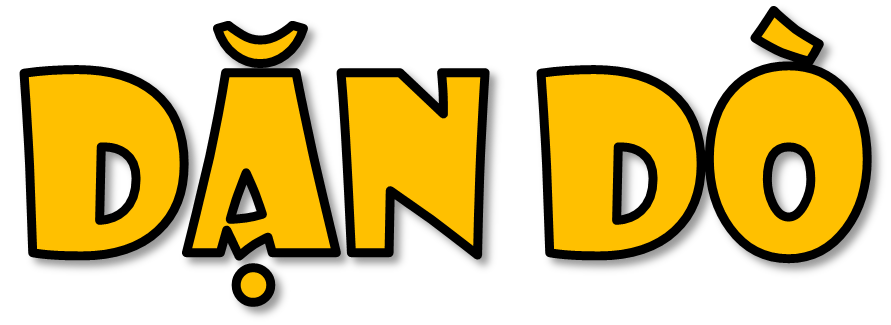 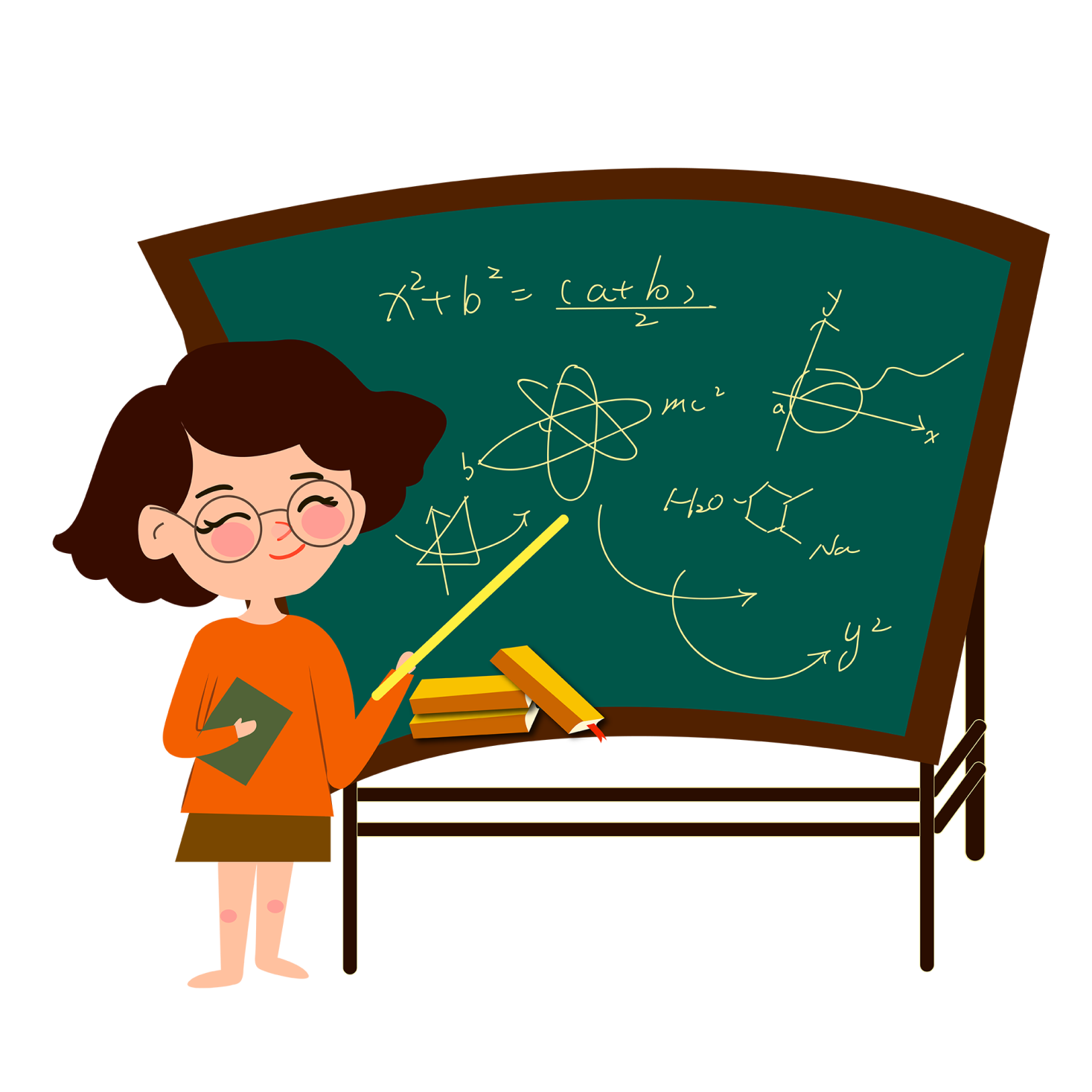 Tìm những vật dụng có dạng hình tam giác và tính diện tích sau đó báo cáo.
Ôn tập cách tính diện tích hình tam giác.